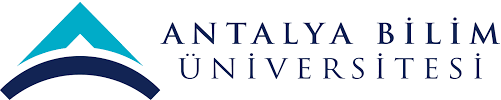 2020 YILI OCAK-ARALIK YGG SUNUMUKHUAM AKADEMİK SÜRECİ28/01/2021
1
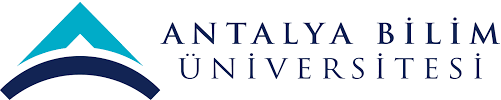 SWOT ANALİZİ
L
2
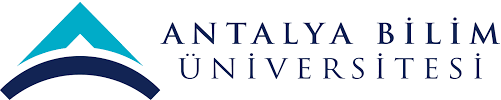 SWOT ANALİZİ
3
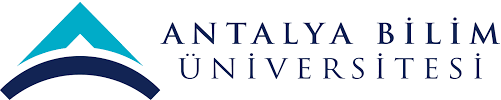 SWOT ANALİZİ
4
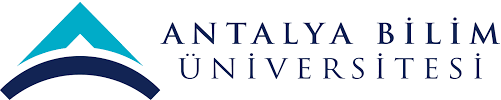 SWOT ANALİZİ
5
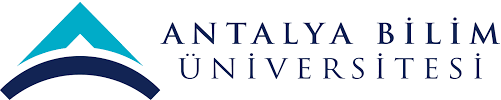 PAYDAŞ BEKLENTİLERİ
6
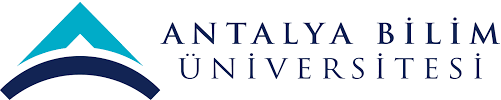 SÜREÇ PERFORMANS GÖSTERGELERİ (SPİK )
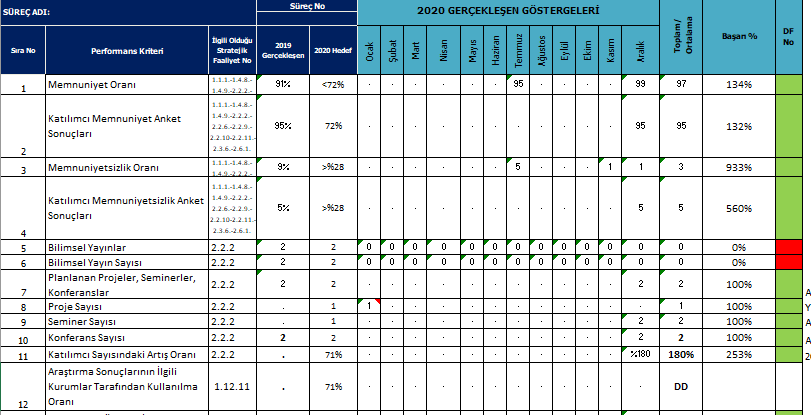 7
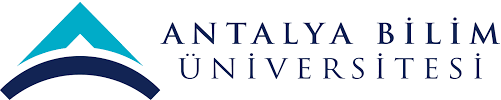 SÜREÇ PERFORMANS GÖSTERGELERİ (SPİK )
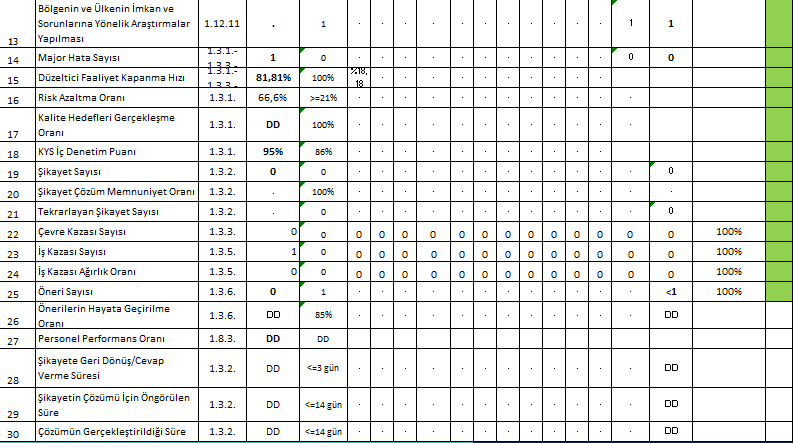 8
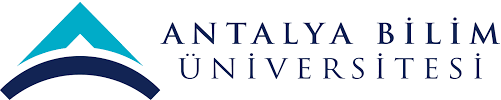 KALİTE FAALİYET PLANLARI
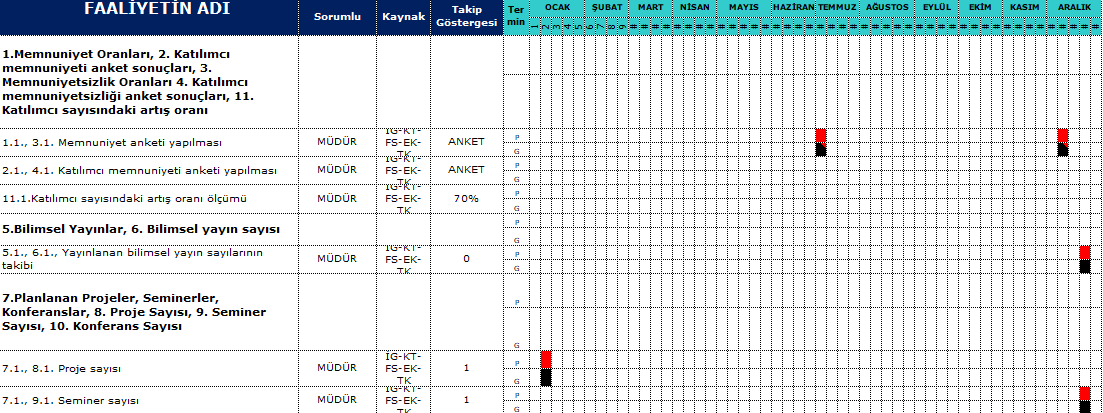 9
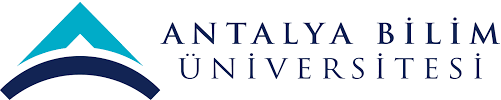 KALİTE FAALİYET PLANLARI
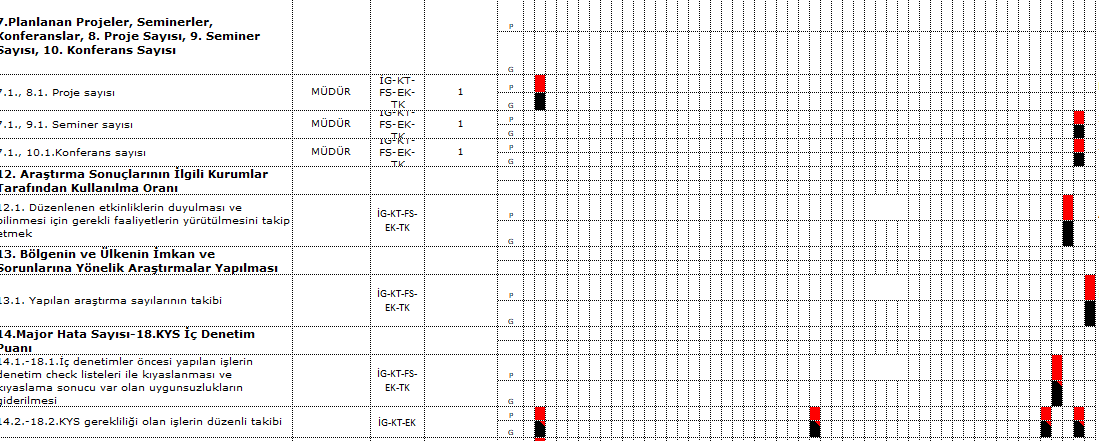 10
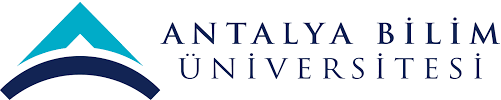 KALİTE FAALİYET PLANLARI
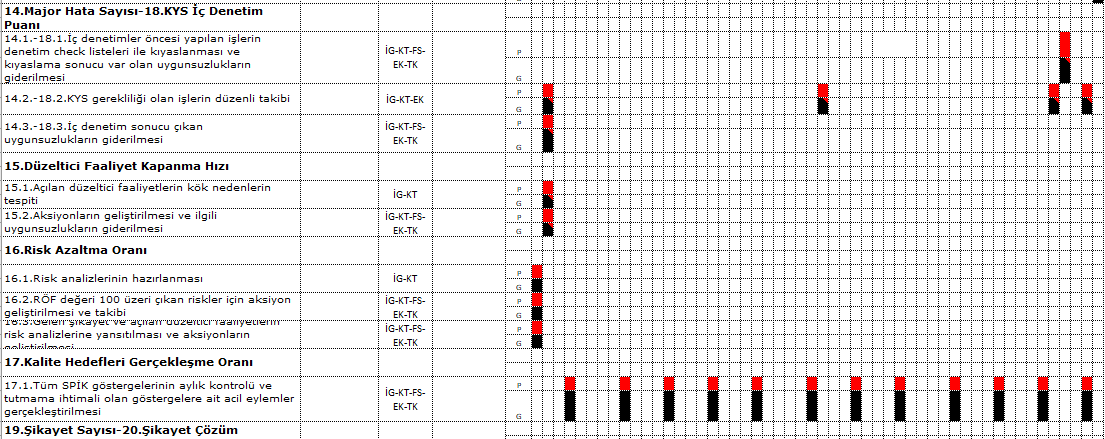 11
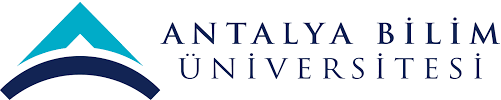 KALİTE FAALİYET PLANLARI
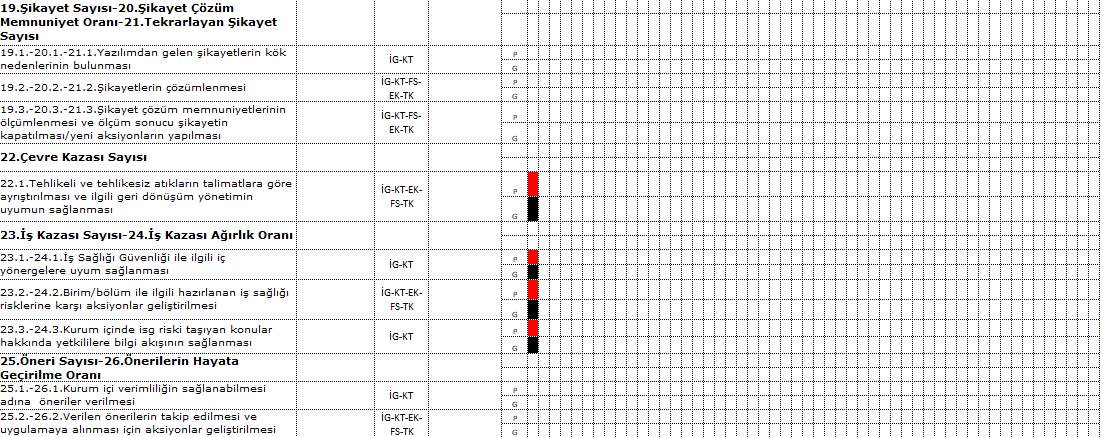 12
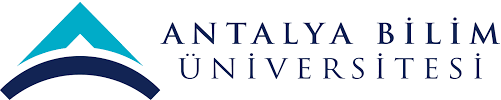 KALİTE FAALİYET PLANLARI
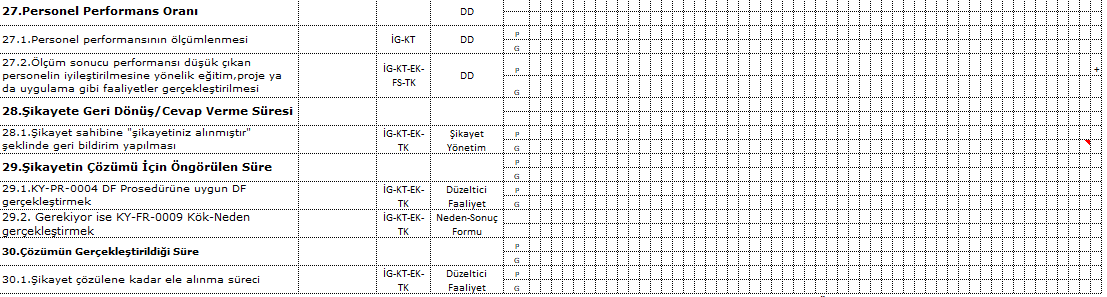 13
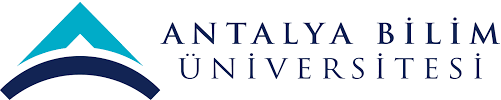 RİSK ANALİZİ
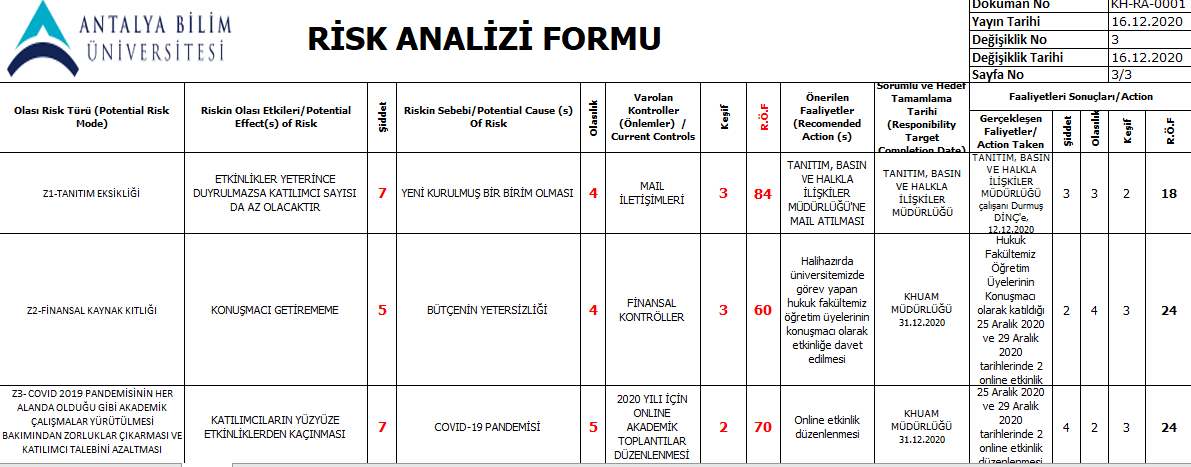 14
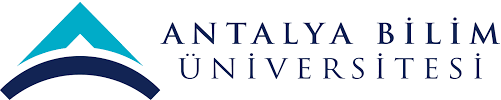 RİSK ANALİZİ
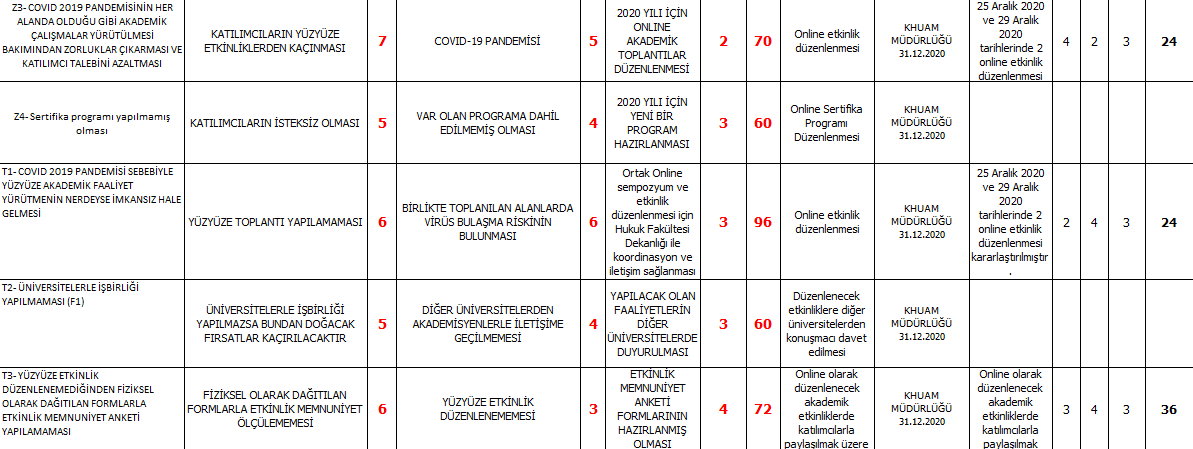 15
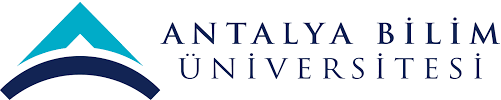 RİSK ANALİZİ
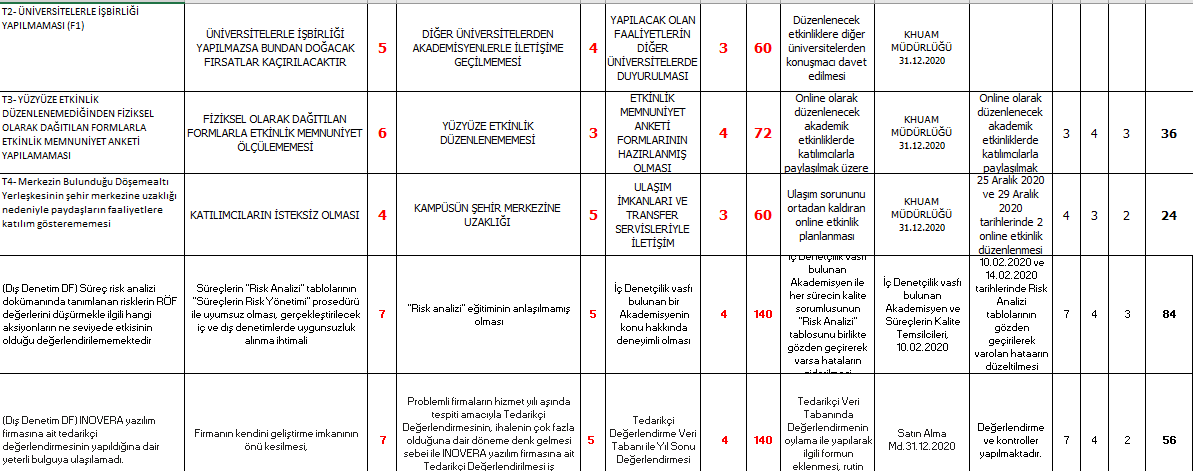 16
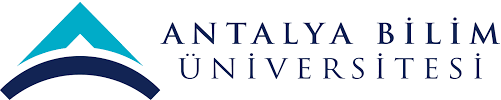 RİSK ANALİZİ
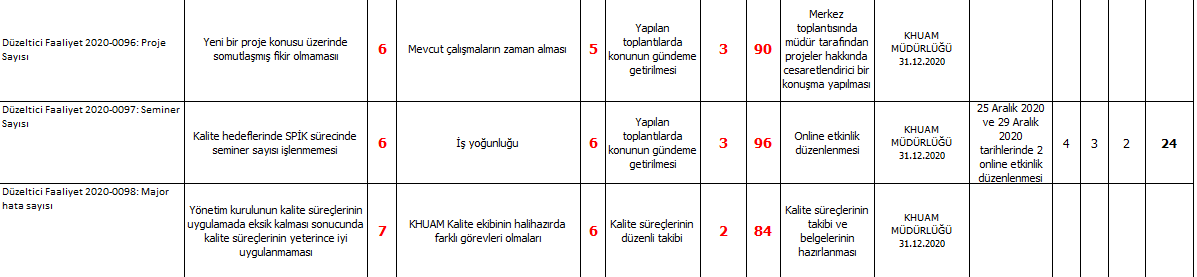 17
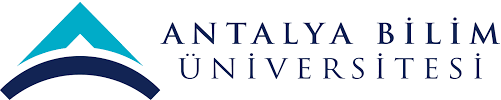 RİSK ANALİZİ
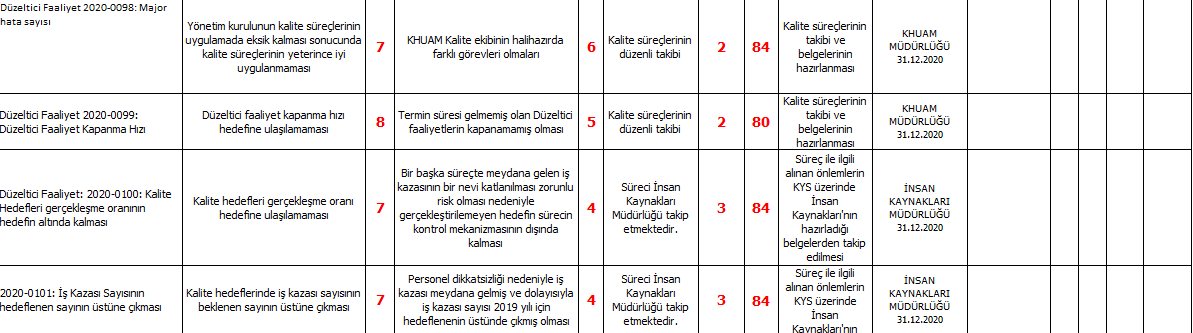 18
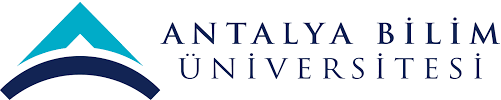 MEMNUNİYET ÖLÇÜM SONUÇLARI
19
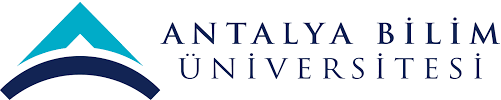 MEMNUNİYET ÖLÇÜM SONUÇLARI
20
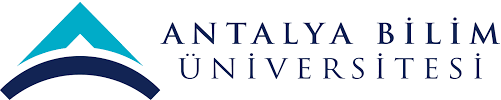 DÜZELTİCİ FAALİYETLER
Merkezimize açılan düzeltici faaliyet olmamıştır.
21
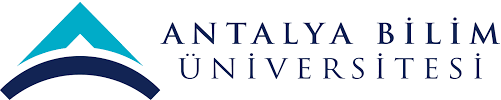 GELEN ŞİKAYETLER VE SONUÇLARI
Merkezimize gelen herhangi bir şikayet yoktur.
22
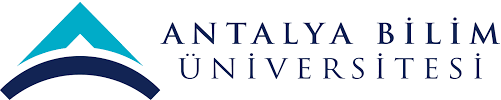 İÇ DENETİMLER
23
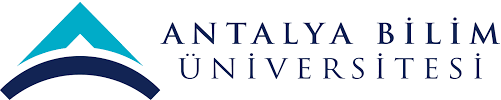 DEĞİŞİKLİKLERİN YÖNETİMİ
2020 yılı içerisinde özellikle Risk Analizi ve SWOT analizi formlarında süreç değişikliği yapılmıştır. Bunlara ilişkin değişiklik talep formları üniversitenin K klasörüne yüklenmesi amacıyla kalite birimine gönderilmiştir.
24
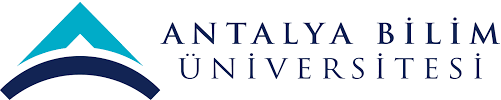 KAYNAK İHTİYACI
Merkezin Akademik çalışmaların sürdürülebilmesi yönünden kütüphaneye gerekli hukuk kaynaklarının ve veritabanlarına erişimin sağlanması

Akademik ve idari görevlerin aksamaması adına akademik personel ihtiyacının istihdam suretiyle karşılanması
25
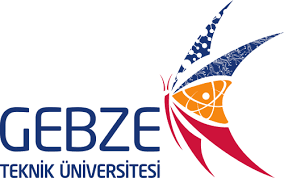 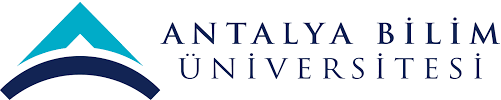 SÜREKLİ İYİLEŞTİRME ÖNERİLERİ
İç süreç yönetiminde gerekli görevlendirmelerin ve buna istinaden görev dağılımlarının zamanında yapılması, görevlendirilen personelin işi zamanında ve eksiksiz tamamlamasına olanak sağlayacaktır
26